В мире книг
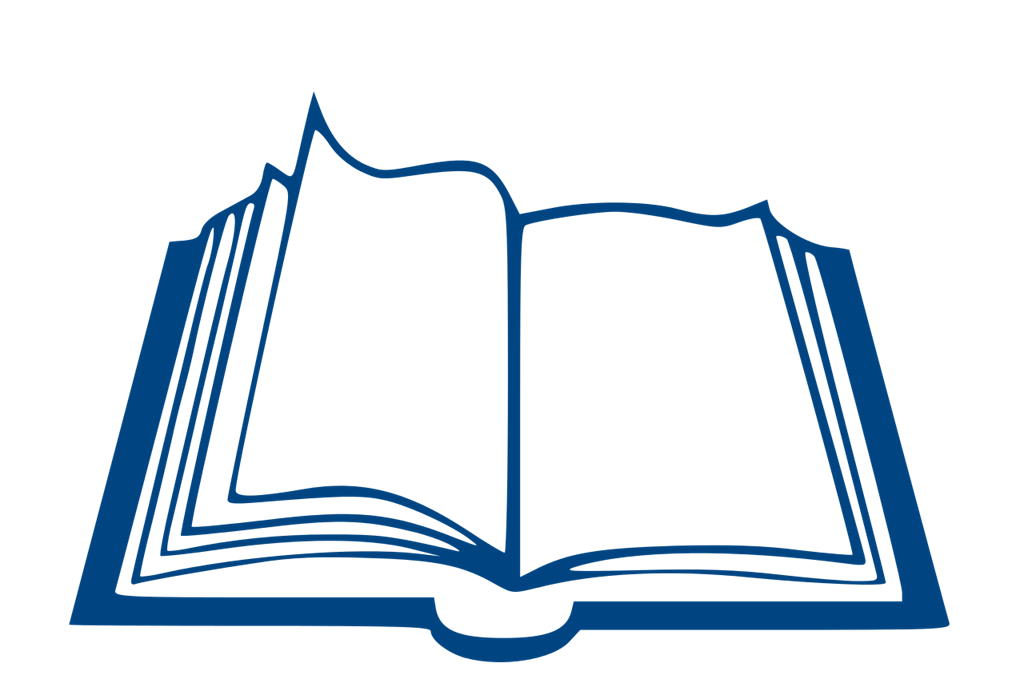 Примеры  из личного опыта или из литературы:

«Три поросёнка». С. Михалков
(Если бы волк их домики не снёс, ничему бы не научились)

«Тёплый хлеб» К.  Паустовский 
(Если бы не наступила буря, не понял бы мальчик свою ошибку)
«Не было бы счастья, да несчастье помогло»
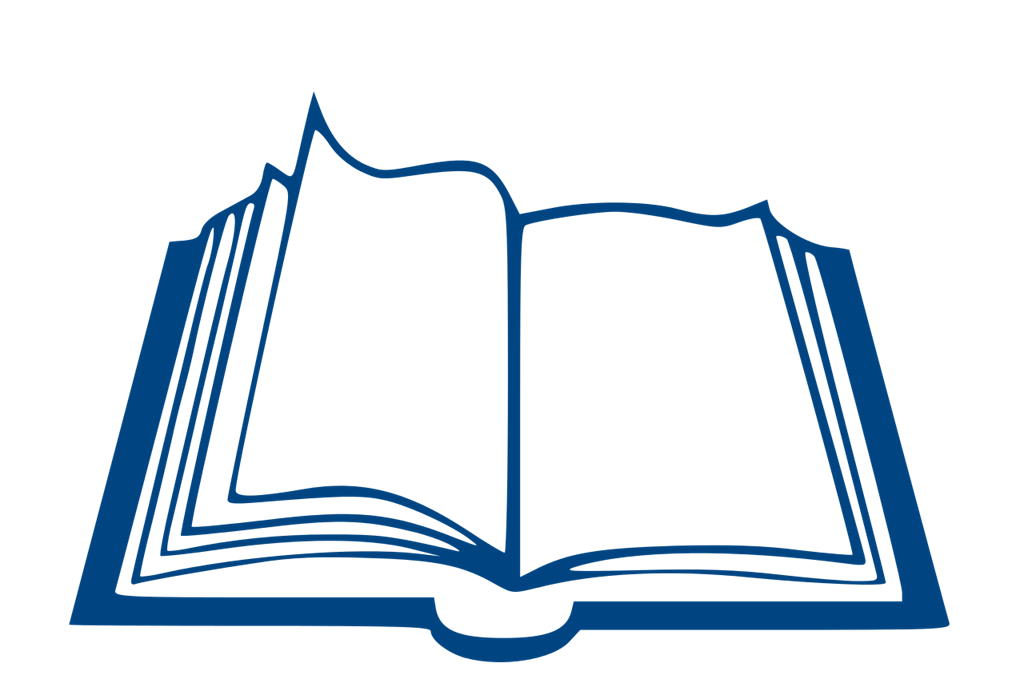 Г. Х. Андерсен
«Чайник»
Чайник,  цветок, высокомерие, воспоминание
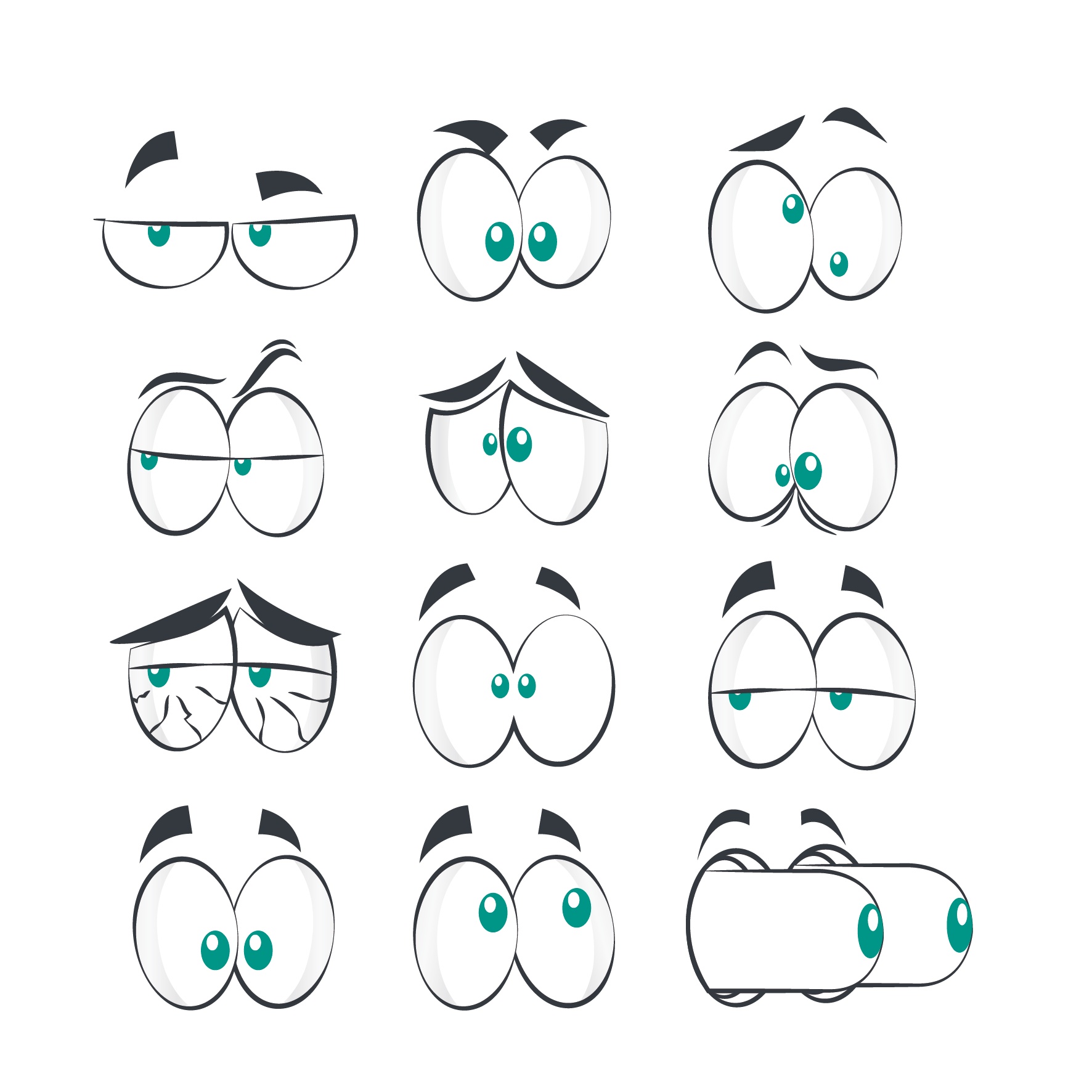 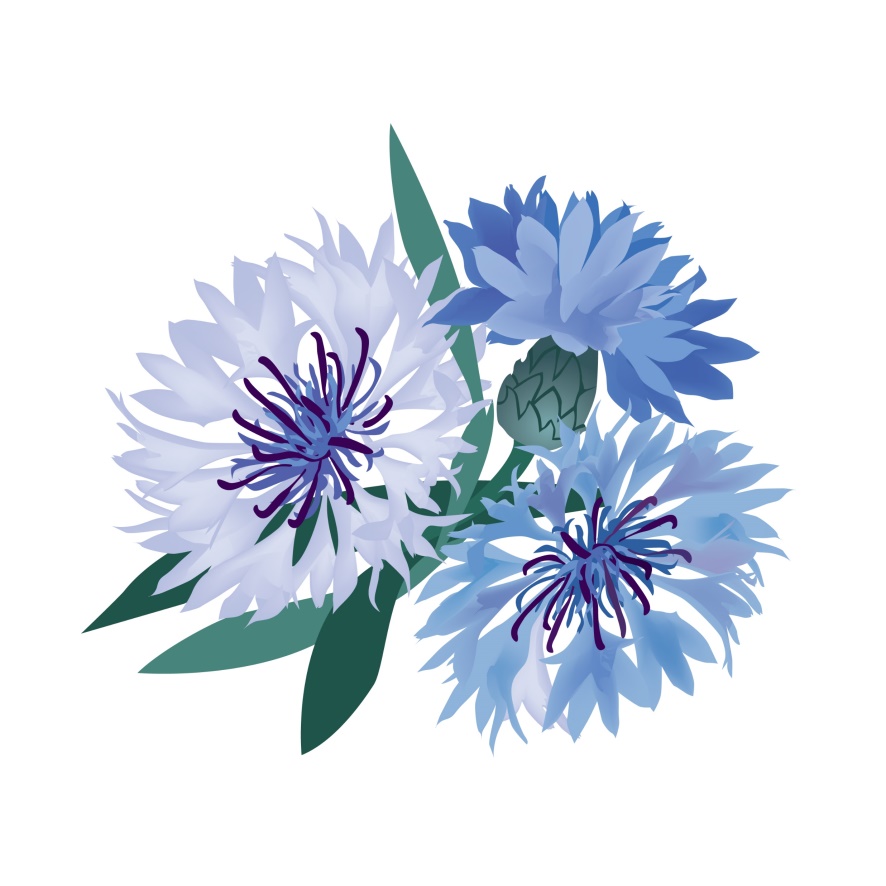 Эгоистичный, гордый, себялюбивый, заносчивый
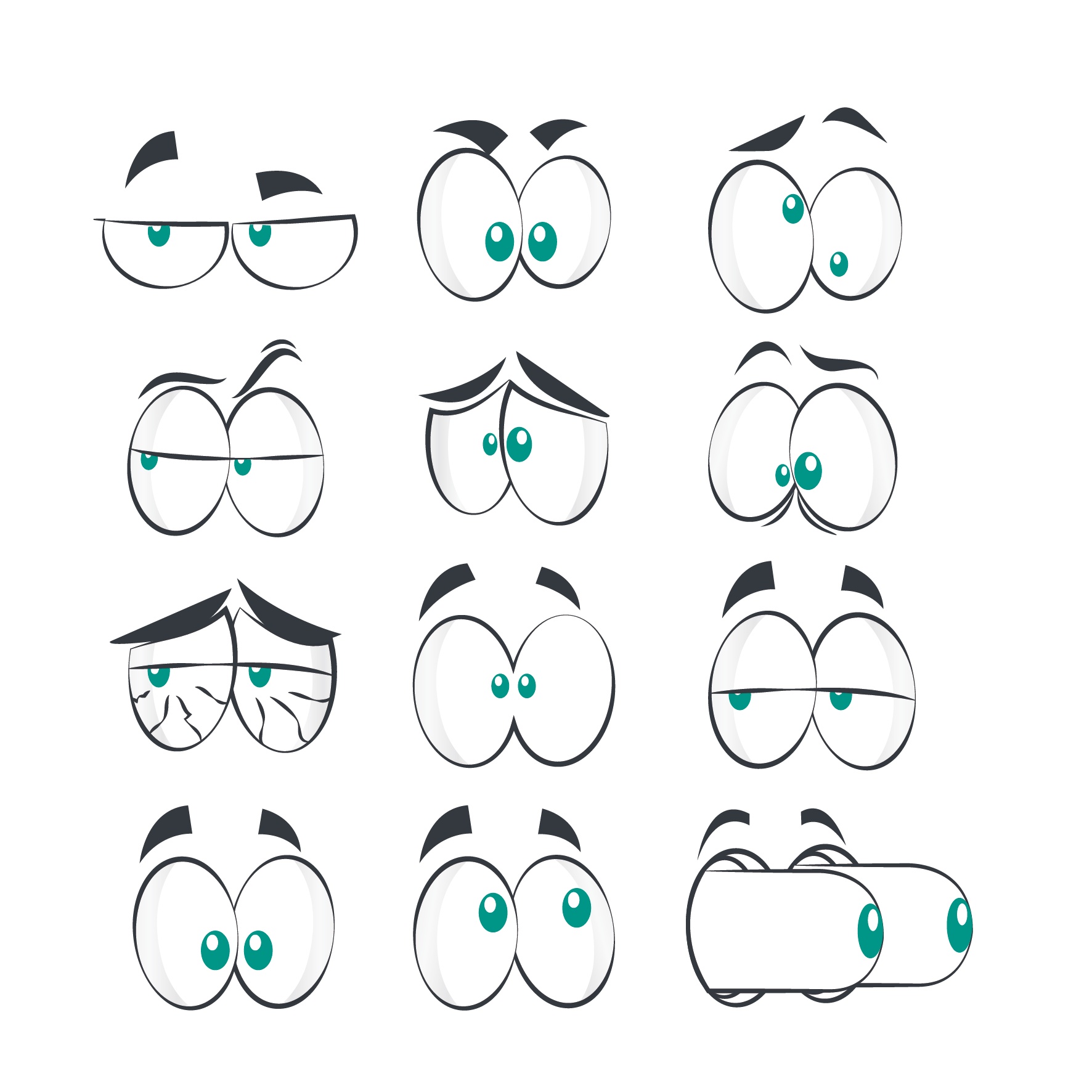 Несчастный, жалкий, одинокий,ненужный
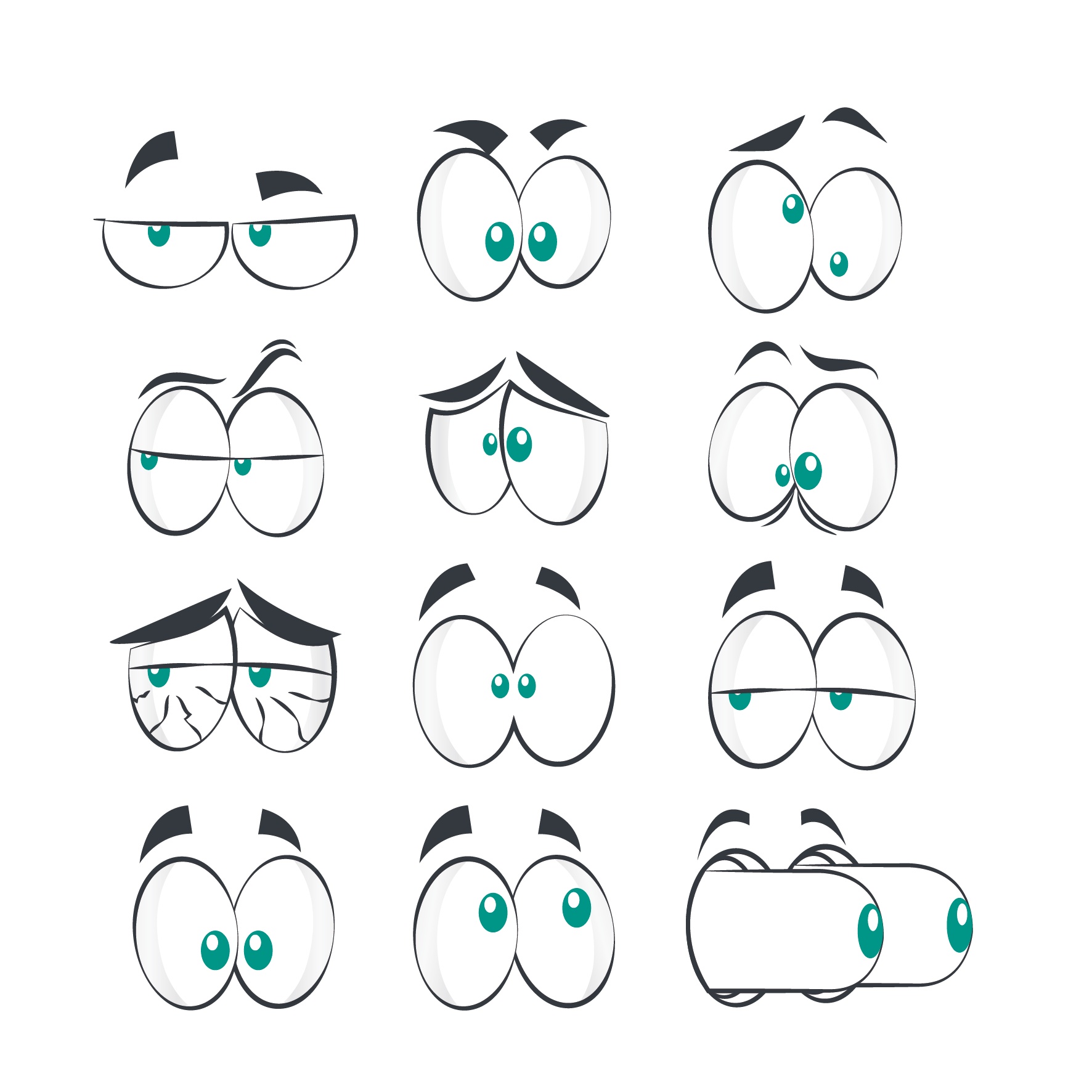 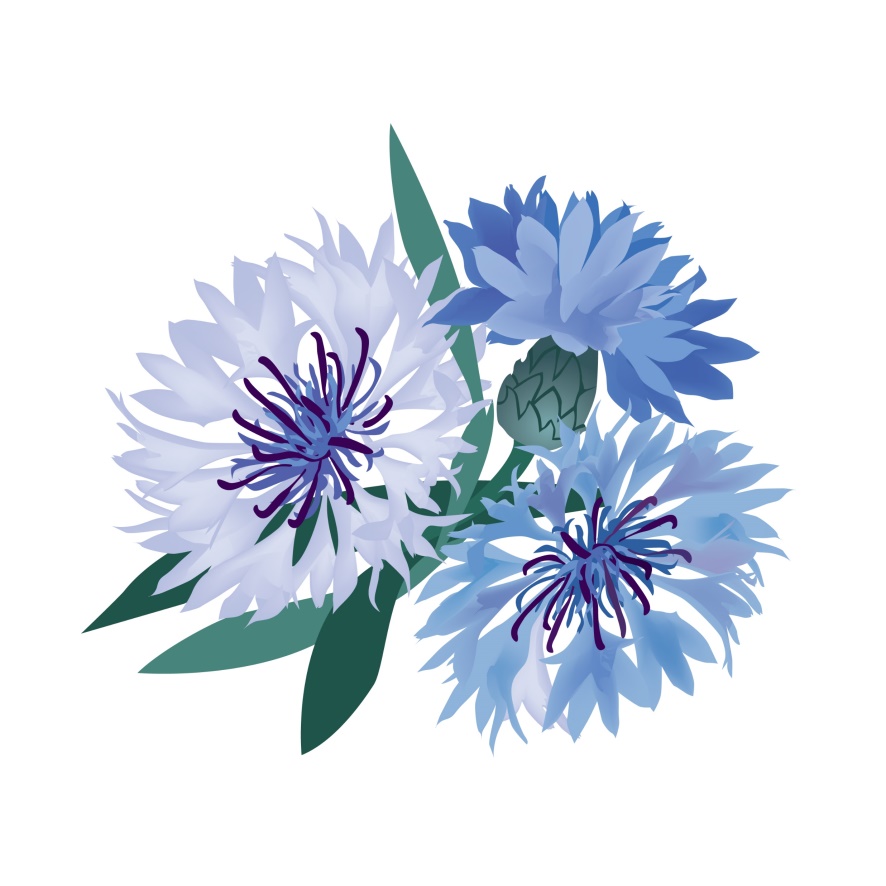 Заботливый, нежный,  счастливый
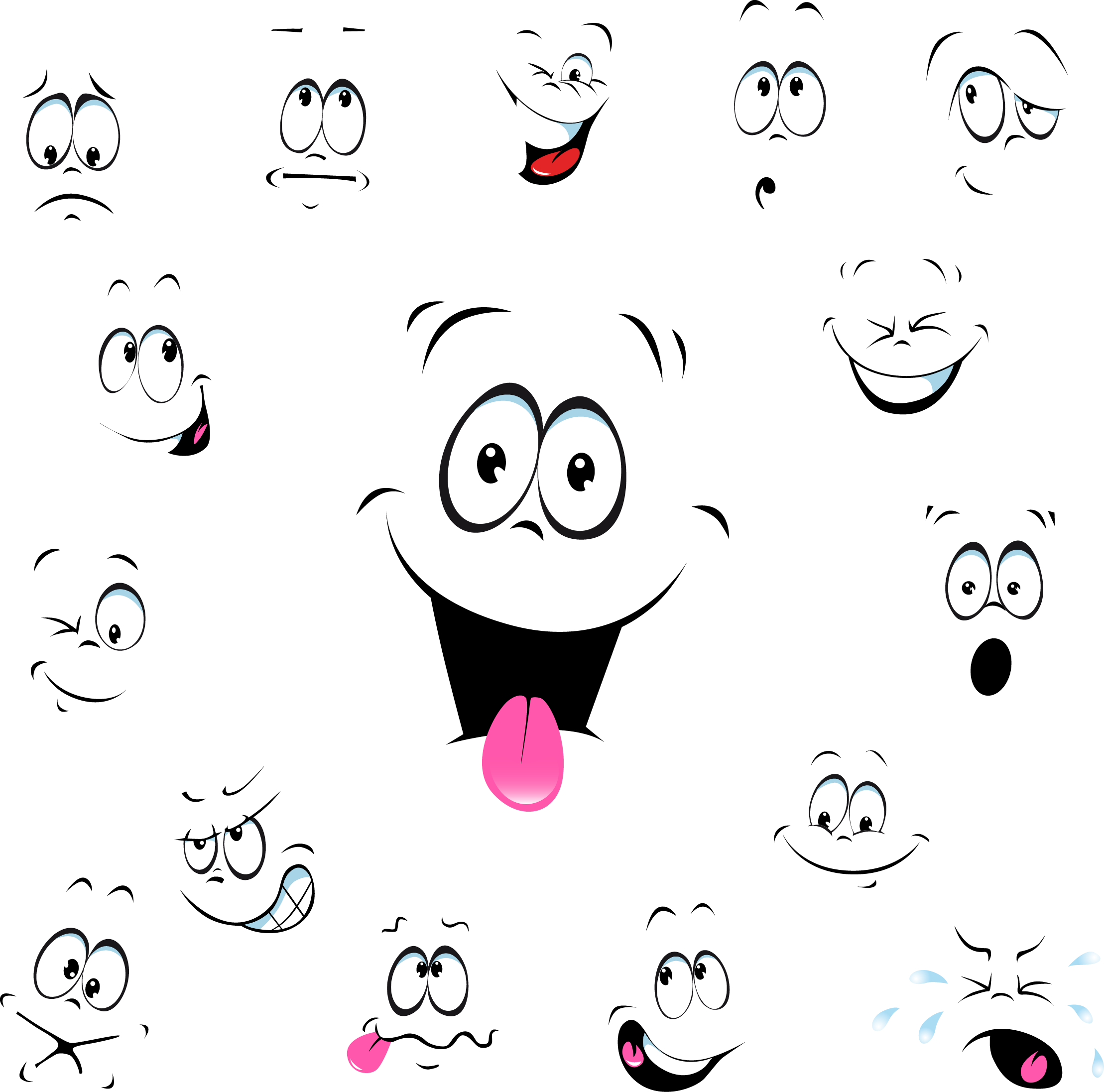 Какое блаженство забывать себя ради других!
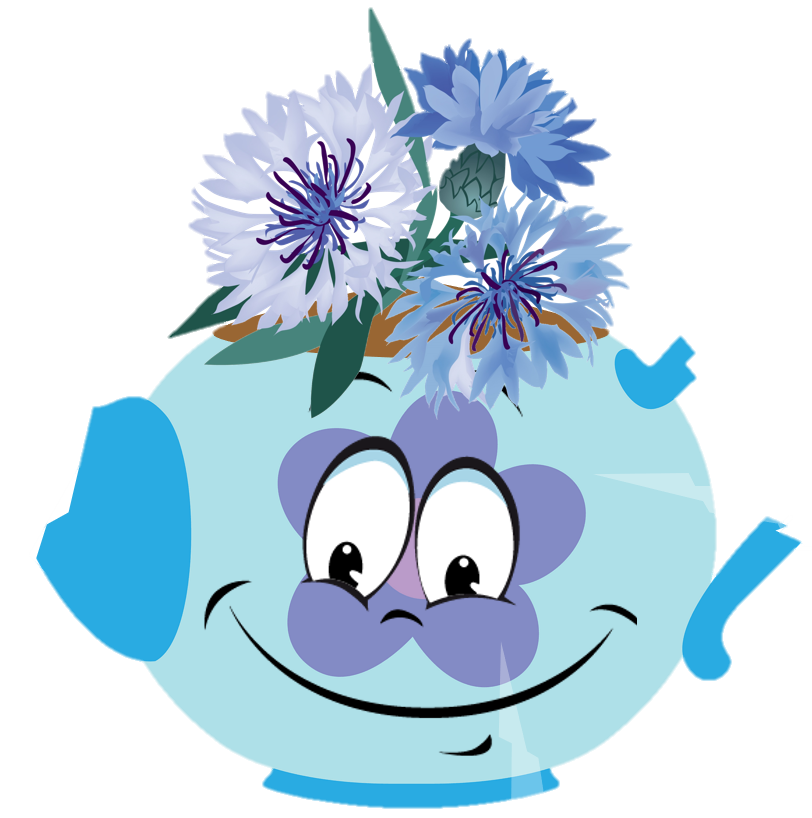 Не было бы счастья,  да несчастье помогло!
Какое блаженство забывать себя ради других!
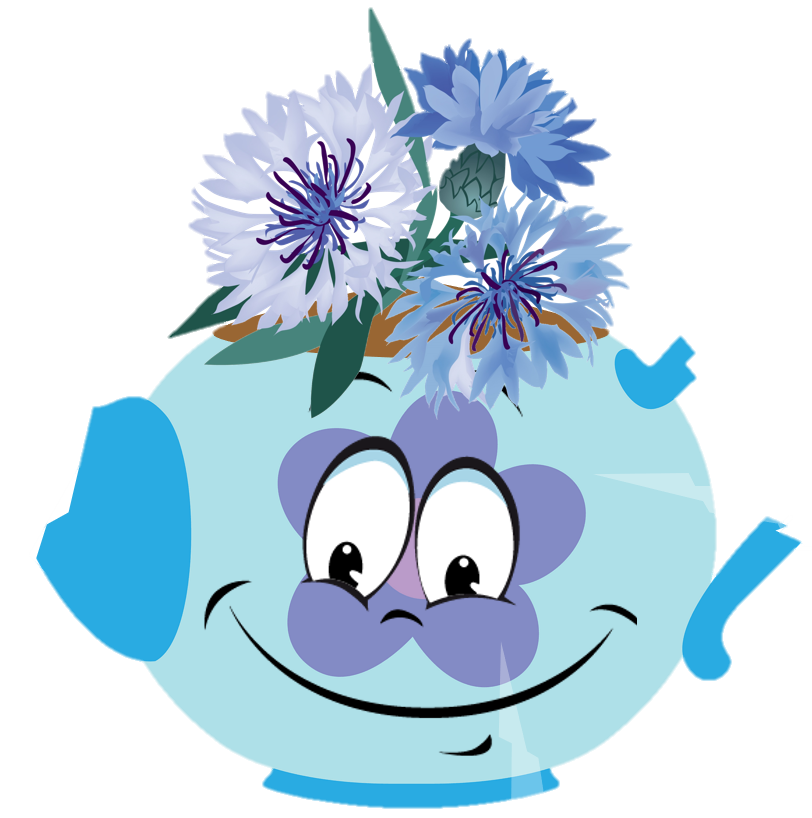 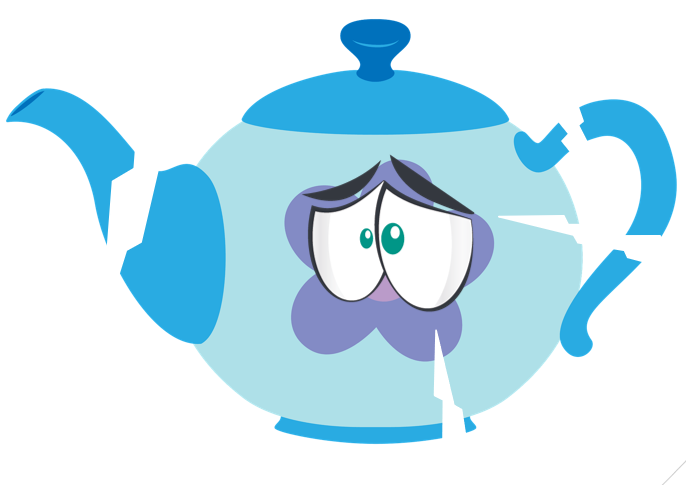 Идеи для декора
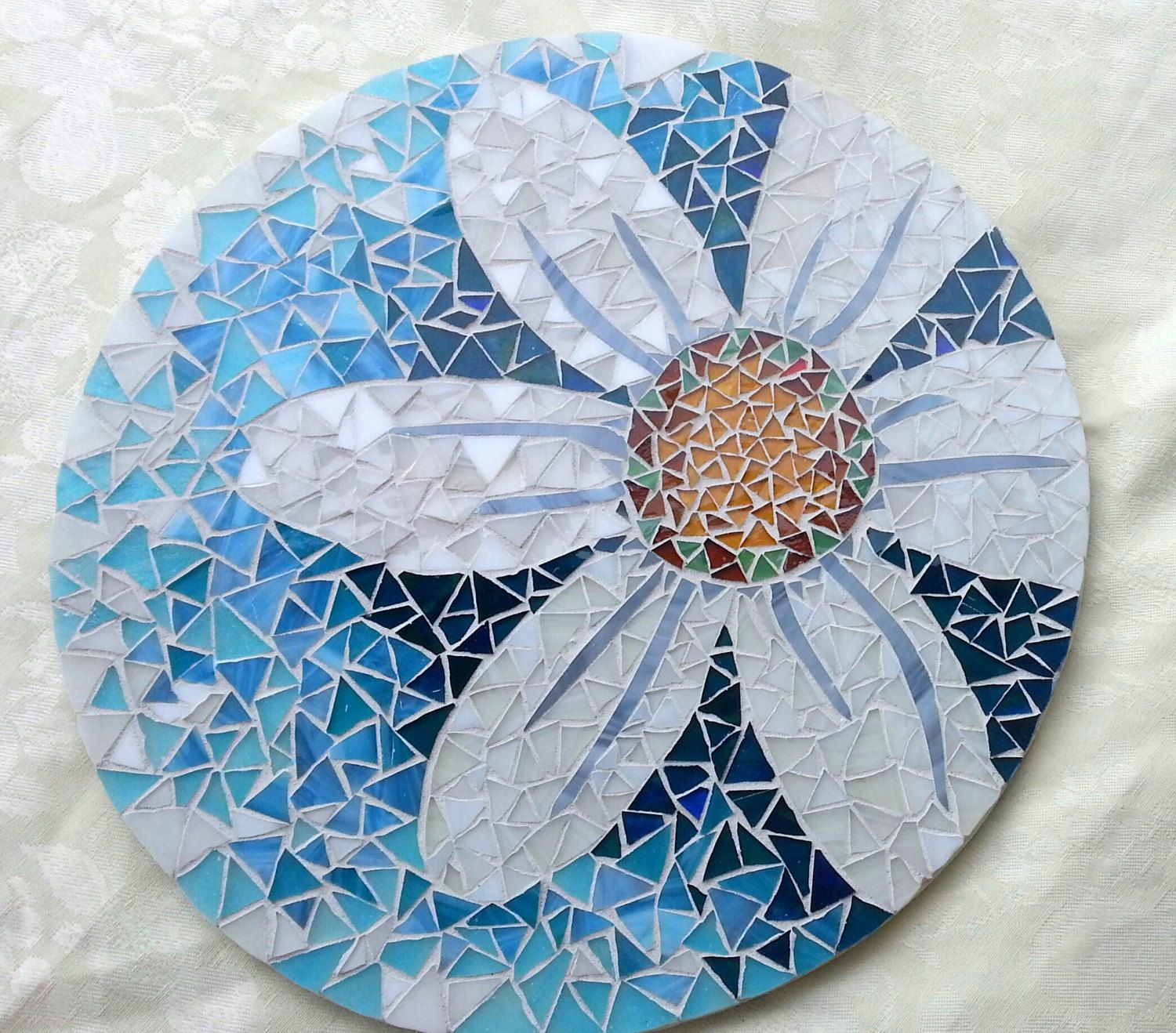 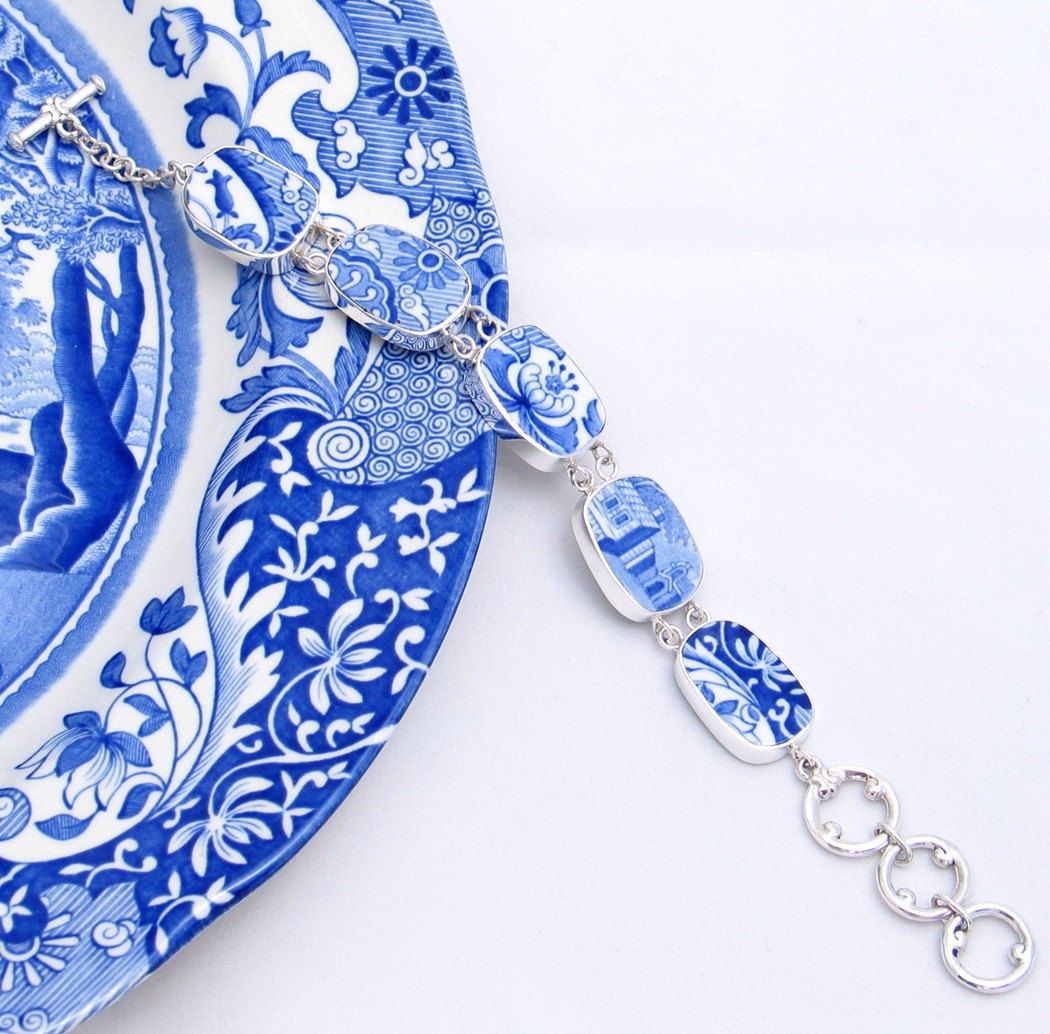